Разгадай кроссворд
Арифметическая и геометрическаяпрогрессии в Паскале
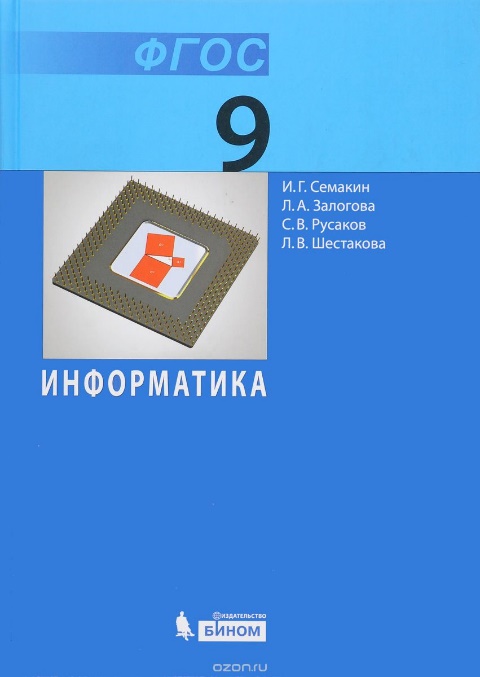 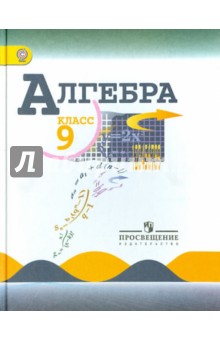 тест
1.      Алгоритм, в котором команда или серия команд повторяется многократно, называется
 циклическим;
линейным;
разветвляющимся
 
2.      Укажите оператор цикла с предусловием:
BEGIN
WHILE
REPEAT
FOR
3. Операторными скобками называются:
( )
< >
begin … end;
Верного ответа нет

4. Каким блоком обозначено  условие в блок-схеме
Прямоугольник
Овал
Ромб
параллелограмм 
5. При каком условии в цикле  с предусловием будут выполняться действия
При ложном 
При истинном
Не имеет значения
Этапы решение задач на компьютере
Словесная модель
Построение математической модели
Построение алгоритма в виде блок-схемы
Написание программы
Отладка и тестирование программы
1 вариант
2 вариант
начало
начало
Дано:
b1=1
q=4
n=1

Найти:
S5-?
a1=400
b1=1
Дано:
a1=400
d=-5
n=1

Найти:
S30-?
d=-5
q=4
n=1
n=1
S5=0
S30=0
-
-
n<=30
n<=5
+
+
b1:=b1*q
a1:=a1+d
S30:=S30+a1
S5
S30
S5:=S5+b1
n:=n+1
конец
n:=n+1
конец
Результаты решения задач
Домашнее задание
Решить и составить блок-схему к задаче:
I уровень. “удовлетворительно”.
Какое потомство могла бы воспроизвести одна особь самки аскариды за 6 дней, если она дает 700 тыс. яиц в сутки?
II уровень. “хорошо”.
В одном плоде пастушьей сумки созревает не менее 186300 семян. Сколько могли бы дать 5 особей пастушьей сумки, если 1 растение имеет в среднем 30 плодов?
III уровень. “отлично”.
Одна особь самки крысы дает в год 5 пометов, в среднем по 8 крысят, достигающих половозрелости с 3 месяцев. Какое потомство могло бы быть у этой особи за 9 месяцев жизни?
Свой уровень подготовки определите самостоятельно.
Рефлексия